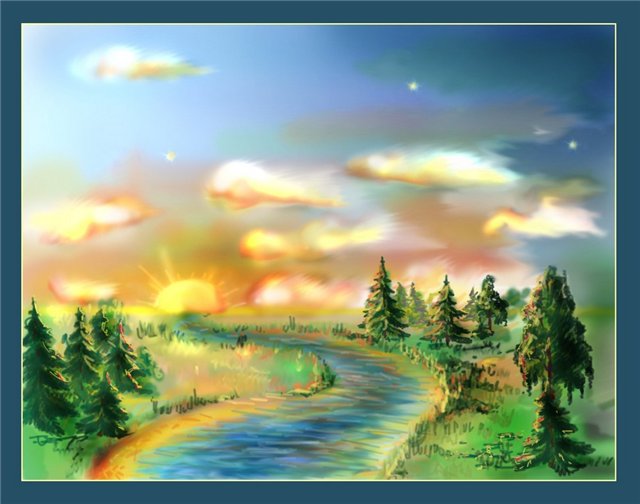 СКАЗКА ЗА СКАЗКОЙ
Игра-викторина
по мотивам русских народных сказок
Подготовила: 
Глазунова Людмила Александровна
СТАРТ
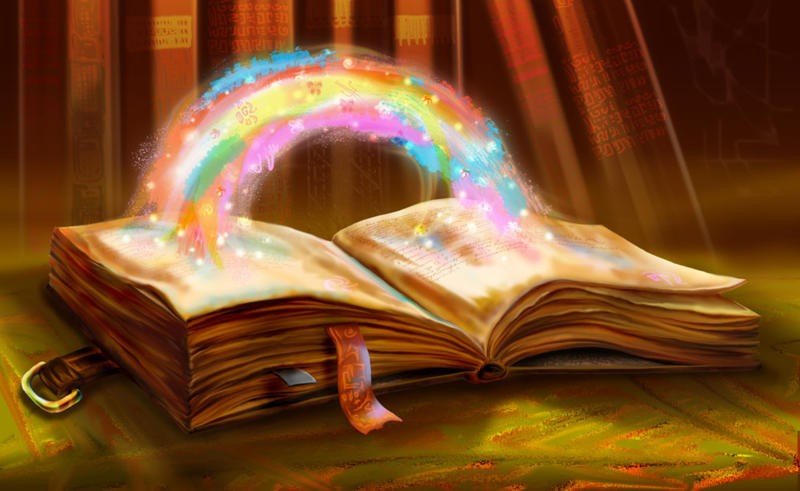 1
4
2
3
7
6
5
9
8
11
10
1.В какой сказке петушок помогает зайцу победить лису ?
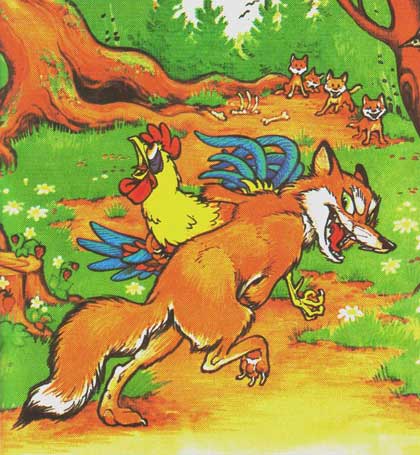 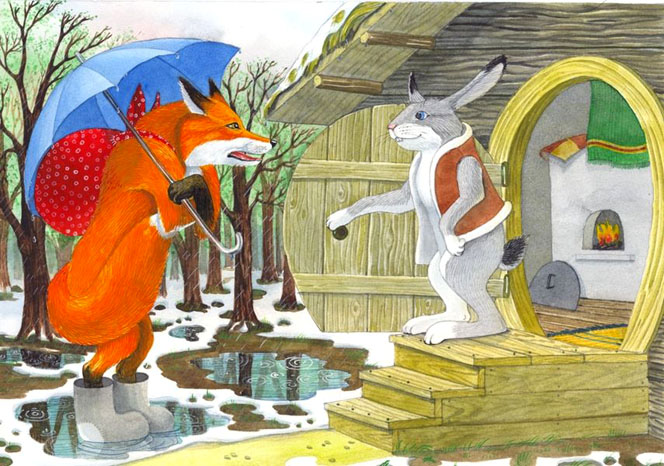 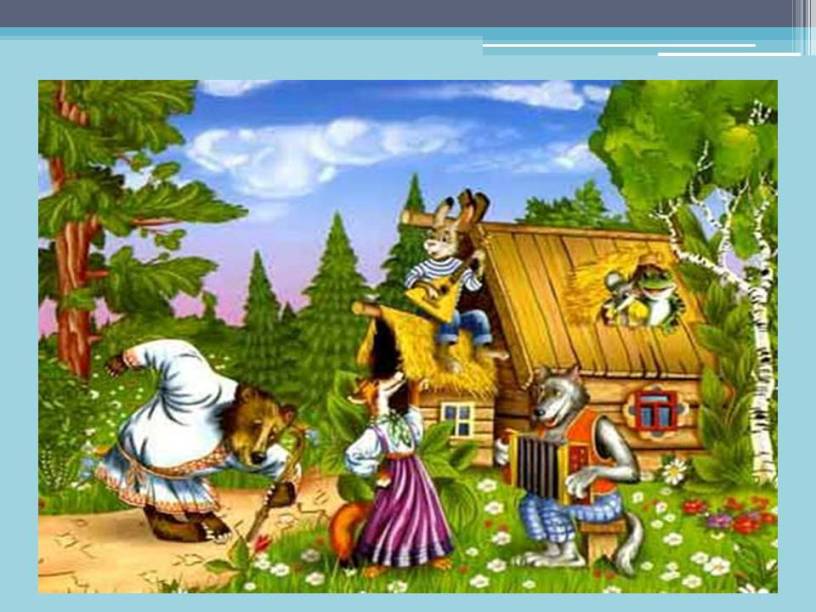 2.НАЗОВИТЕ ГЕРОЕВ СКАЗКИ «КОТ И ЛИСА»
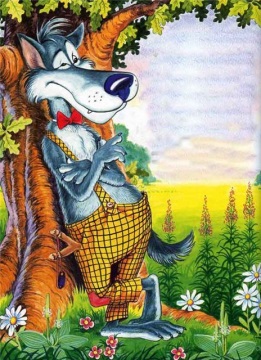 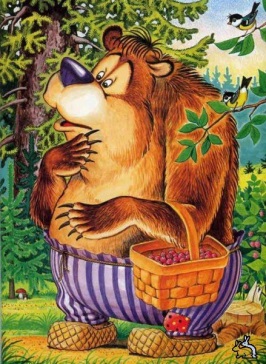 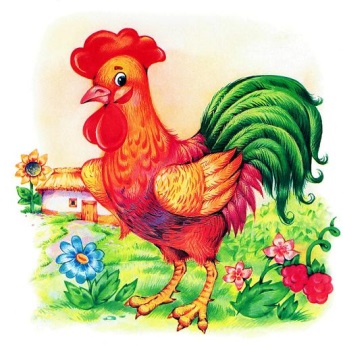 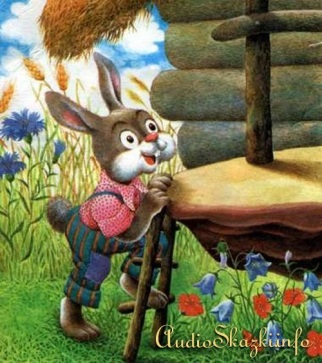 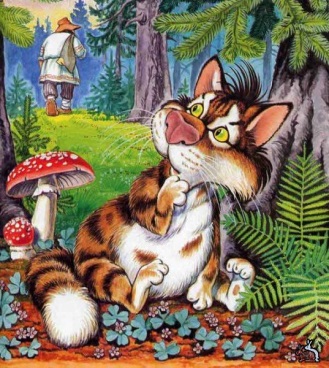 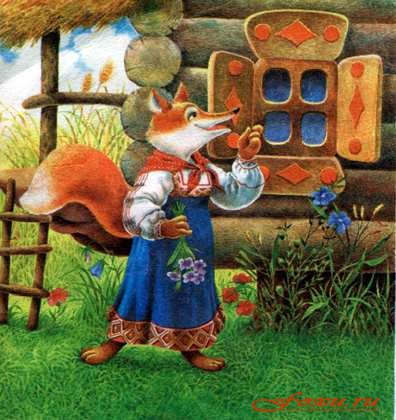 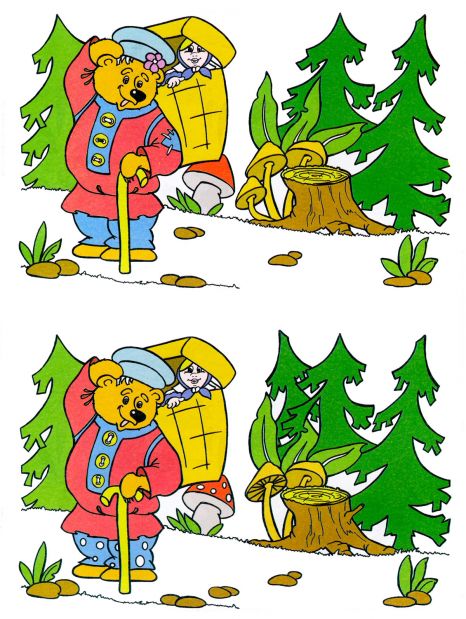 3.НАЙДИТЕОТЛИЧИЯ
4.ЧТО НЕ ТАК?
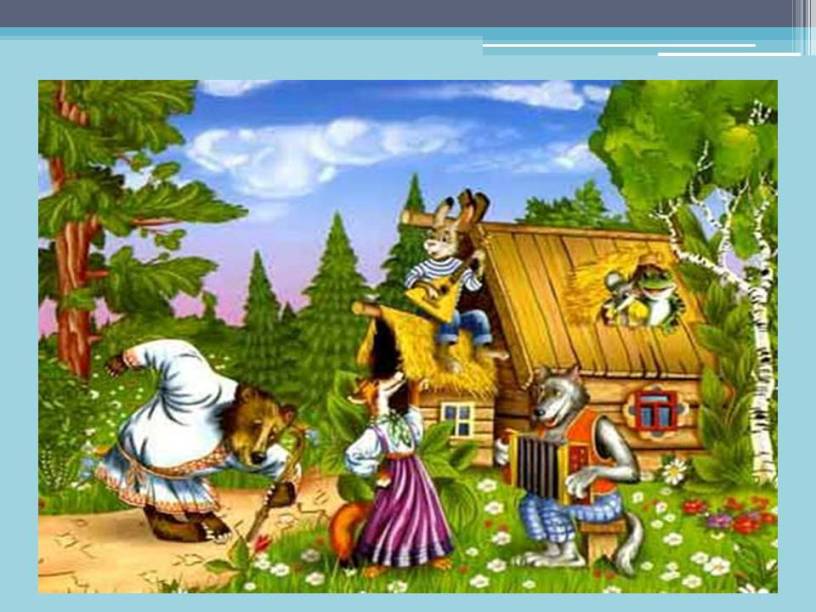 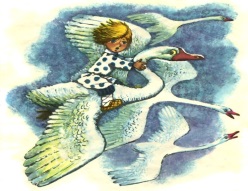 5.Герой какой сказки так говорил: «Несет меня лиса за синие леса…»
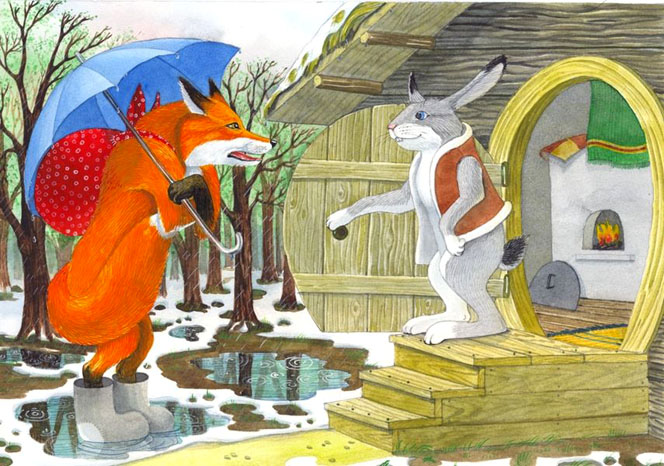 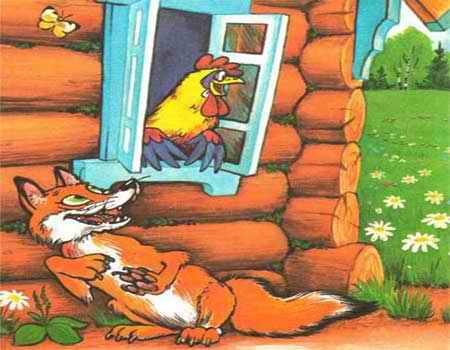 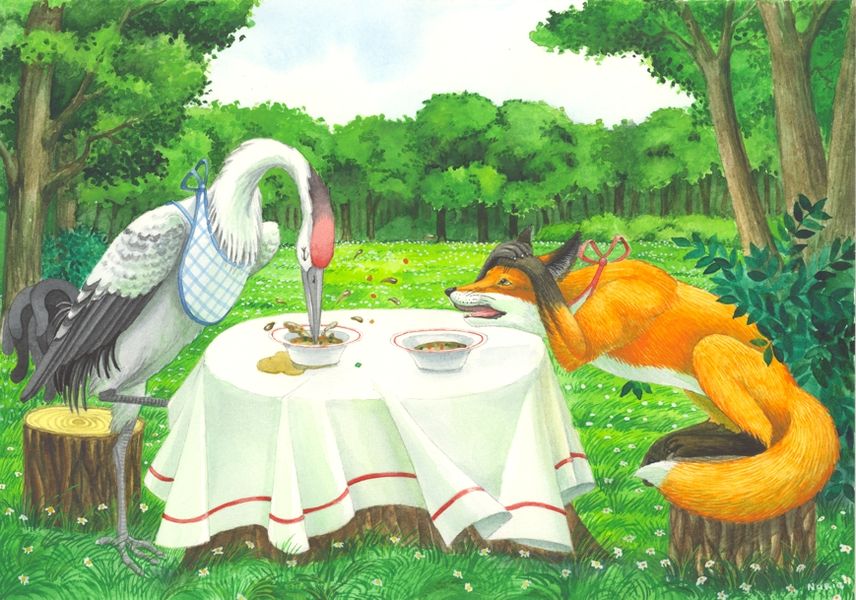 6.Что лишнее?
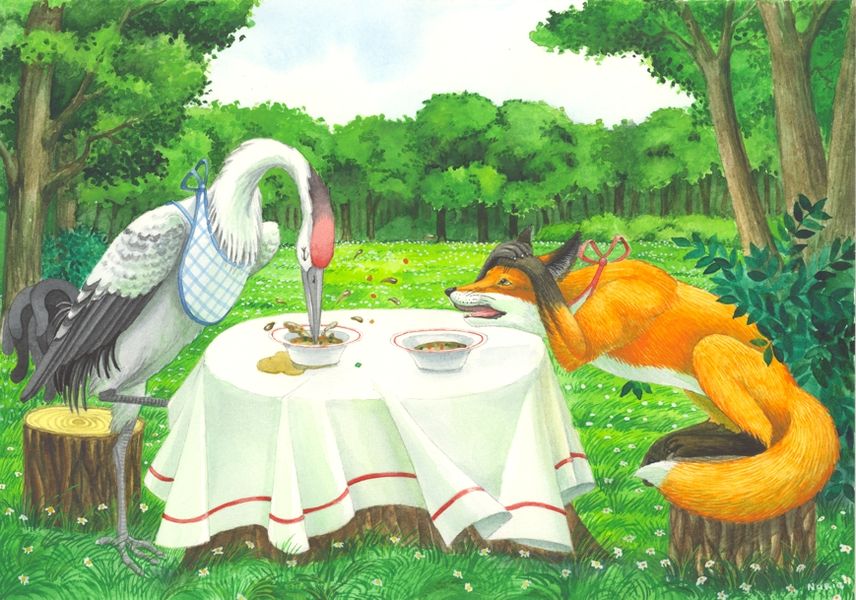 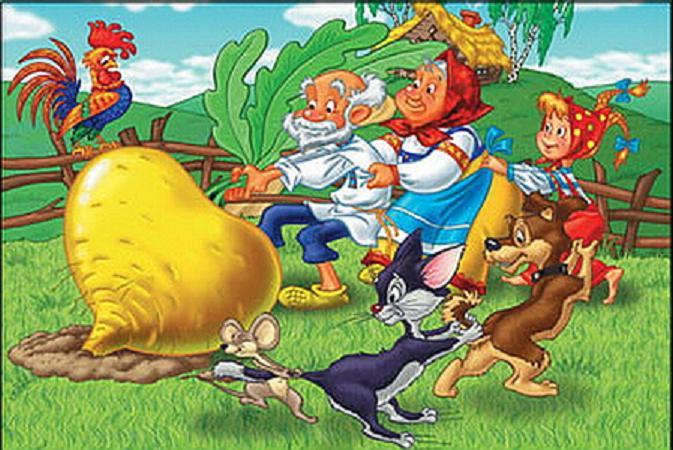 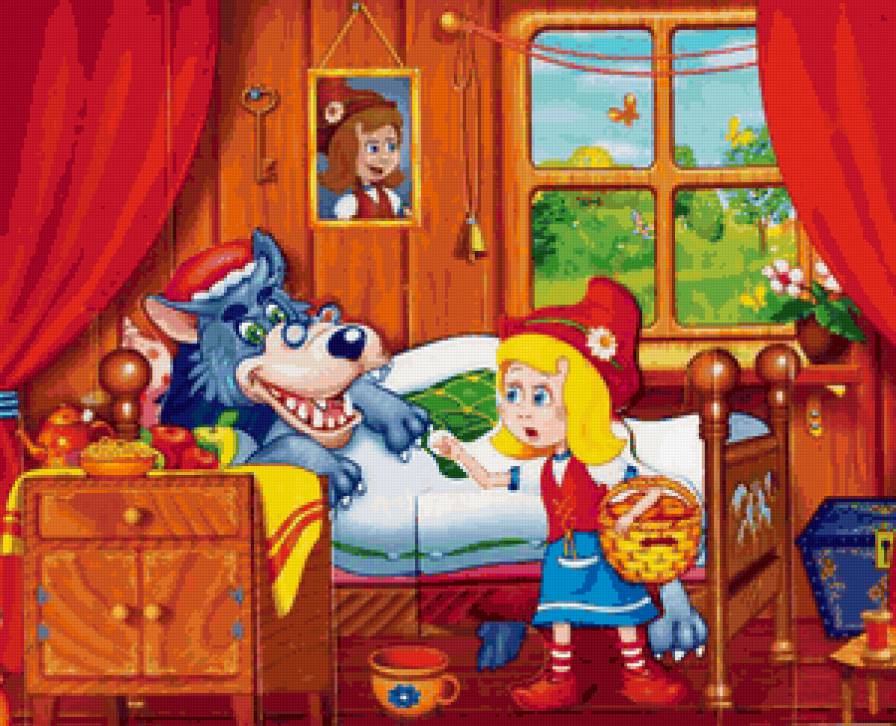 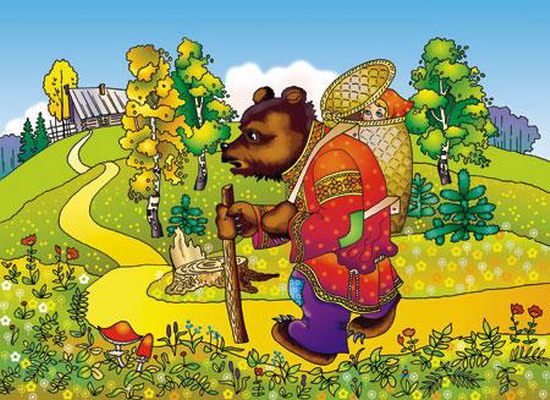 7.Чем волк ловил рыбу в сказке «Лисичка-сестричка и серый волк»
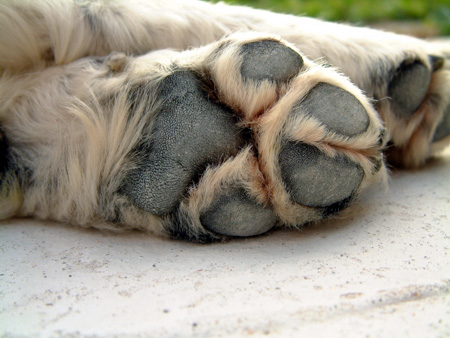 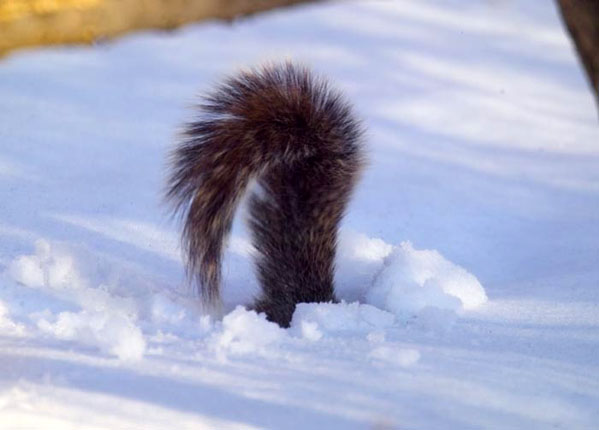 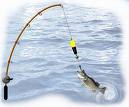 8.Герой какой русской народной сказки поймал волшебную рыбу?
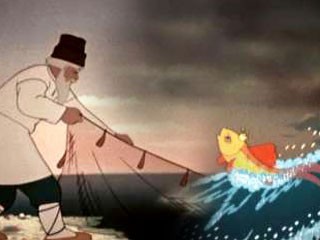 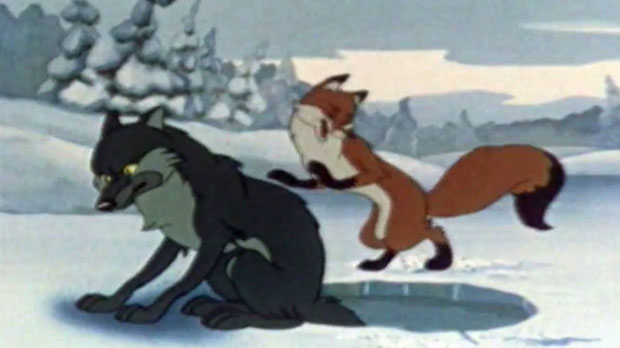 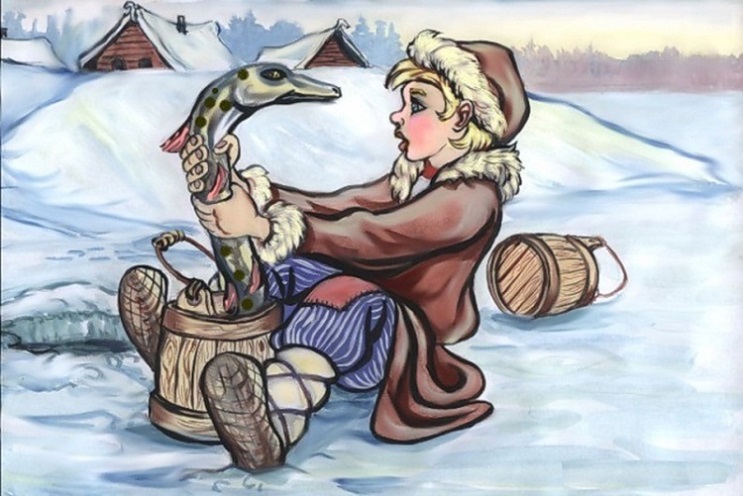 9.Посели в домик русские народные сказки
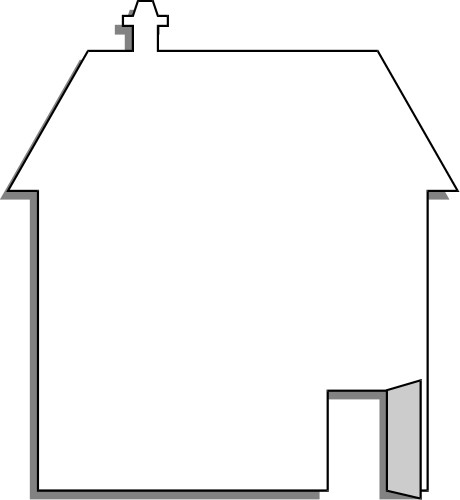 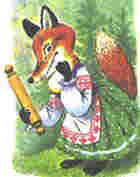 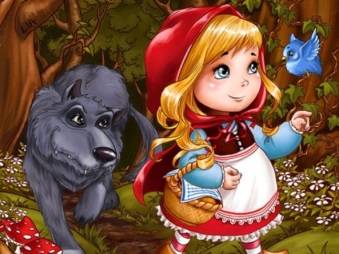 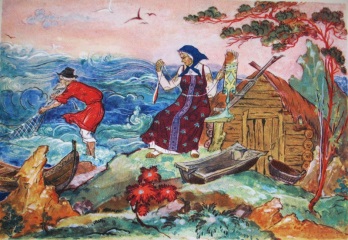 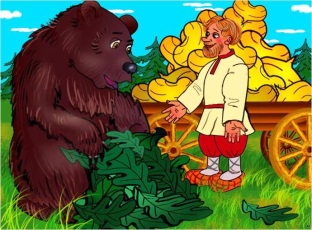 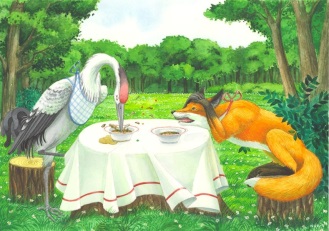 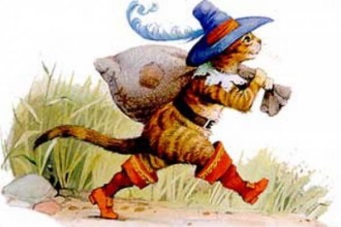 10.Отгадай!
Ждали маму с молоком,А пустили волка в дом…Кем же были этиМаленькие дети?
Стрела молодца угодила в болото,Ну где же невеста? Жениться охота!А вот и невеста, глаза на макушке.Невесту зовут …
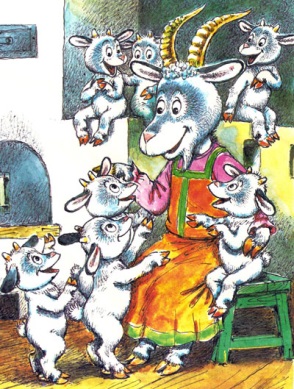 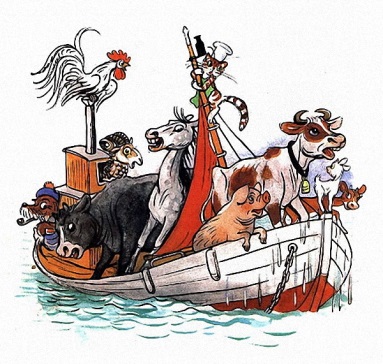 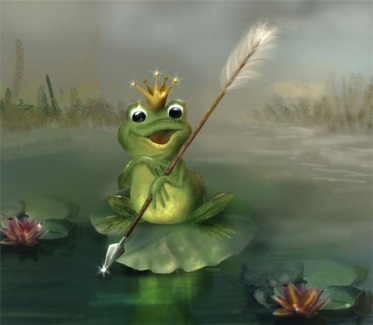 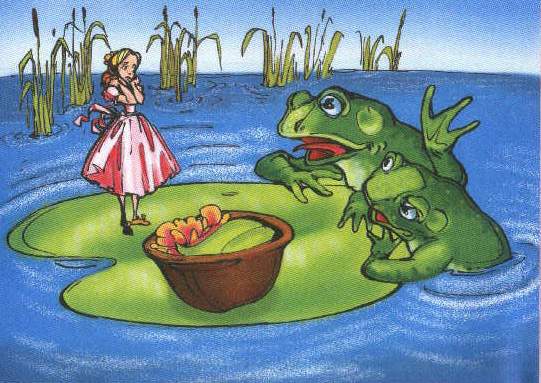 11.КТО СПРЯТАЛСЯ?
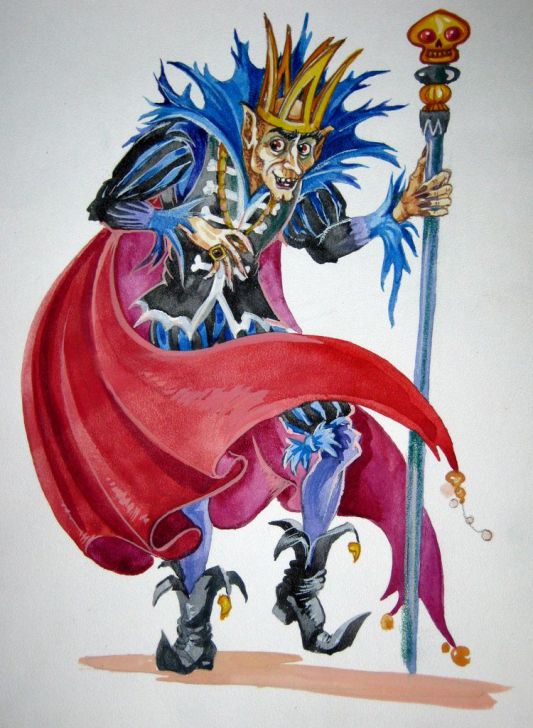 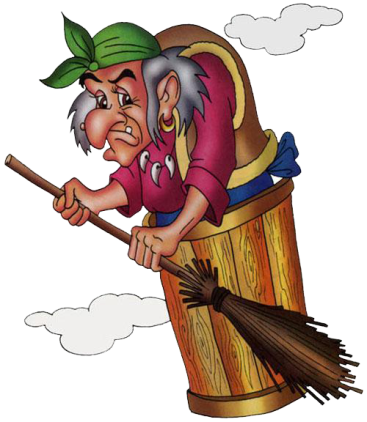 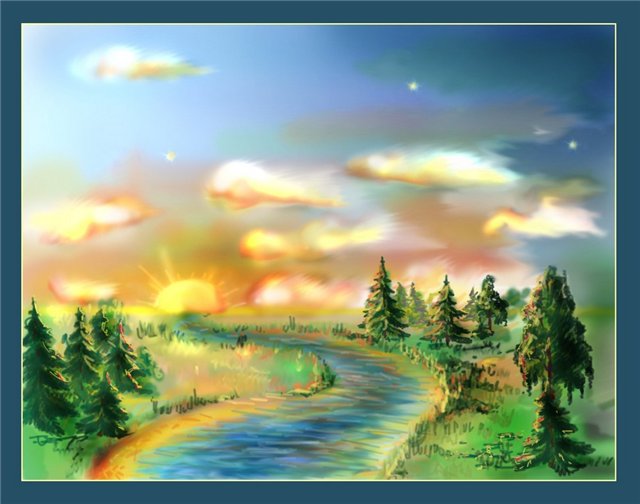 МОЛОДЦЫ!
конец